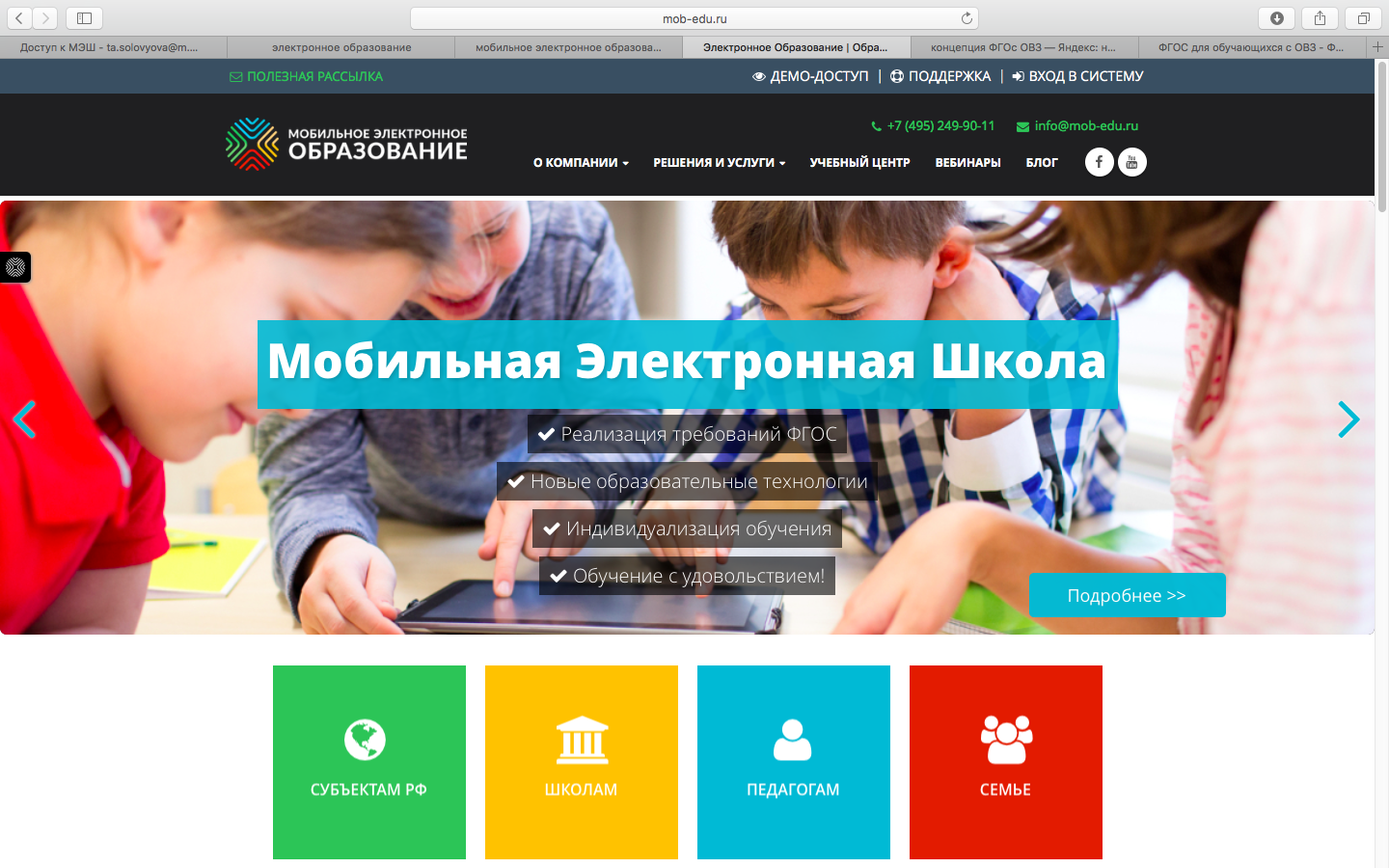 Мобильное электронное образование как инструмент реализации ФГОС для детей с ОВЗ
Почему именно МЭШ?Результаты анализа образовательного контента и коммуникативных возможностей системы с позиции соответствия особым образовательным потребностям обучающихся с ОВЗ
Соответствие современной государственной политике в сфере образования лиц с ОВЗ
Ресурсы МЭШ создают возможности учета широкого диапазона различий обучающихся с ОВЗ, что соответствует современным научным представлениям (Концепция ФГОС НОО для обучающихся с ОВЗ и ФГОС образования обучающихся с умственной отсталостью http://институт-коррекционной-педагогики.рф/specialnyj-fgos/)
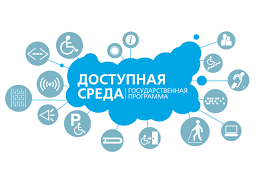 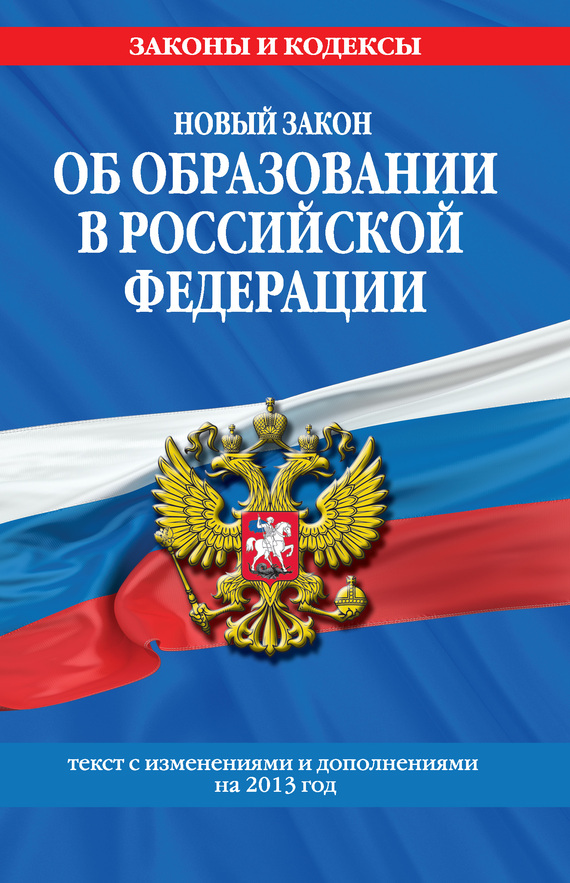 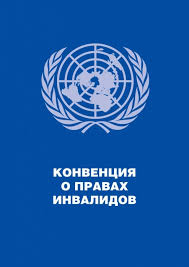 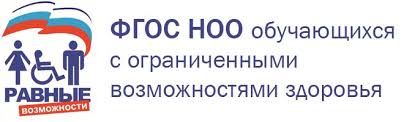 Почему именно МЭШ?Результаты анализа образовательного контента и коммуникативных возможностей системы с позиции соответствия особым образовательным потребностям обучающихся с ОВЗ
Появляется возможность решения остро стоящей задачи – научно-методического сопровождения проектирования и реализации адаптированных образовательных программ школами на всей территории РФ - за счет организации он-лайн сети  экспертов (в том числе разработчиков ФГОС НОО для обучающихся с ОВЗ, ФГОС образования обучающихся с умственной отсталостью) и разработки специального медиаконтента для обучающихся с ОВЗ.
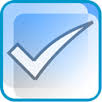 Как написать адаптированную программу, если в школе нет дефектологов?
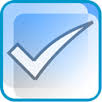 С кем разделить ответственность за качество образовательных услуг?
Как получить помощь и экспертную оценку на этапе проектирования и реализации программы коррекционной работы?
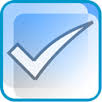 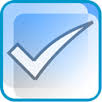 Как обеспечить требования Профстандарта педагога в части работы
 с детьми с ОВЗ?
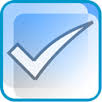 По каким учебникам учить ребенка с ОВЗ в инклюзии?
Почему именно МЭШ?Результаты анализа образовательного контента и коммуникативных возможностей системы с позиции соответствия особым образовательным потребностям обучающихся с ОВЗ
Возможно использование МЭШ как инструмента обеспечения качества образования разных групп обучающихся с ОВЗ при обучении в условиях инклюзии, в том числе в малокомплектных сельских школах, при прохождении лечения и реабилитации, при обучении по индивидуальному учебному плану (очно, дистанционно и т.д.) при вариативности форм и маршрутов.
Недостаток квалифицированных кадров
Дефицит учебно-методических материалов, адресованных детям с ОВЗ
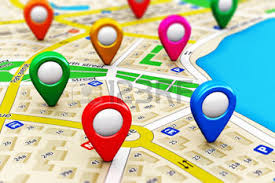 Потребность в непрерывной методической помощи
Почему именно МЭШ?Результаты анализа образовательного контента и коммуникативных возможностей системы с позиции соответствия особым образовательным потребностям обучающихся с ОВЗ
Использование электронного ресурса позволит снизить напряженность в ситуации конфликта интересов семьи, воспитывающей ребенка с особенностями здоровья, и образовательной организации, не обладающей ресурсами  для  обеспечения искомого качества образования обучающемуся с ОВЗ.
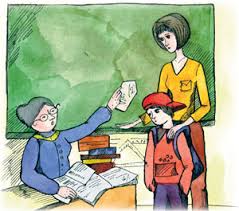 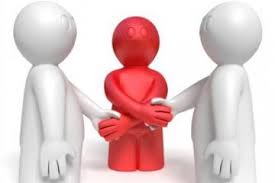 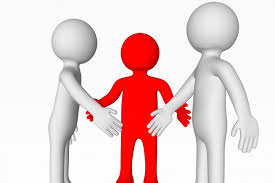 Как помочь детям с трудностями в обучении…Алгоритм оптимизации образовательного контента МЭШ.
Шаг 1. Адаптация формы и содержания контента интернет-уроков.

Шаг 2. Развитие обратимости мыслительных операций (контроль не только по окончании урока (ключевой вопрос), но и при каждом задании).

		
Шаг 3.  Вариативность форм выполнения заданий (в зависимости от имеющихся объективных ограничений здоровья).

			
Шаг 4. Содействие  нарастанию речевой и познавательной активности и самостоятельности.

Шаг 5. Включение коррекционно-развивающего компонента с целью пропедевтики нарастания трудностей в обучении.
Шаг 1. Адаптация формы и содержания контента интернет-уроков.Императив: от максимального упрощения к планомерному повышению сложности при выполнении последующих заданий-аналогов.
Приемы адаптации: встраивание алгоритма, изменение формулировок и др.
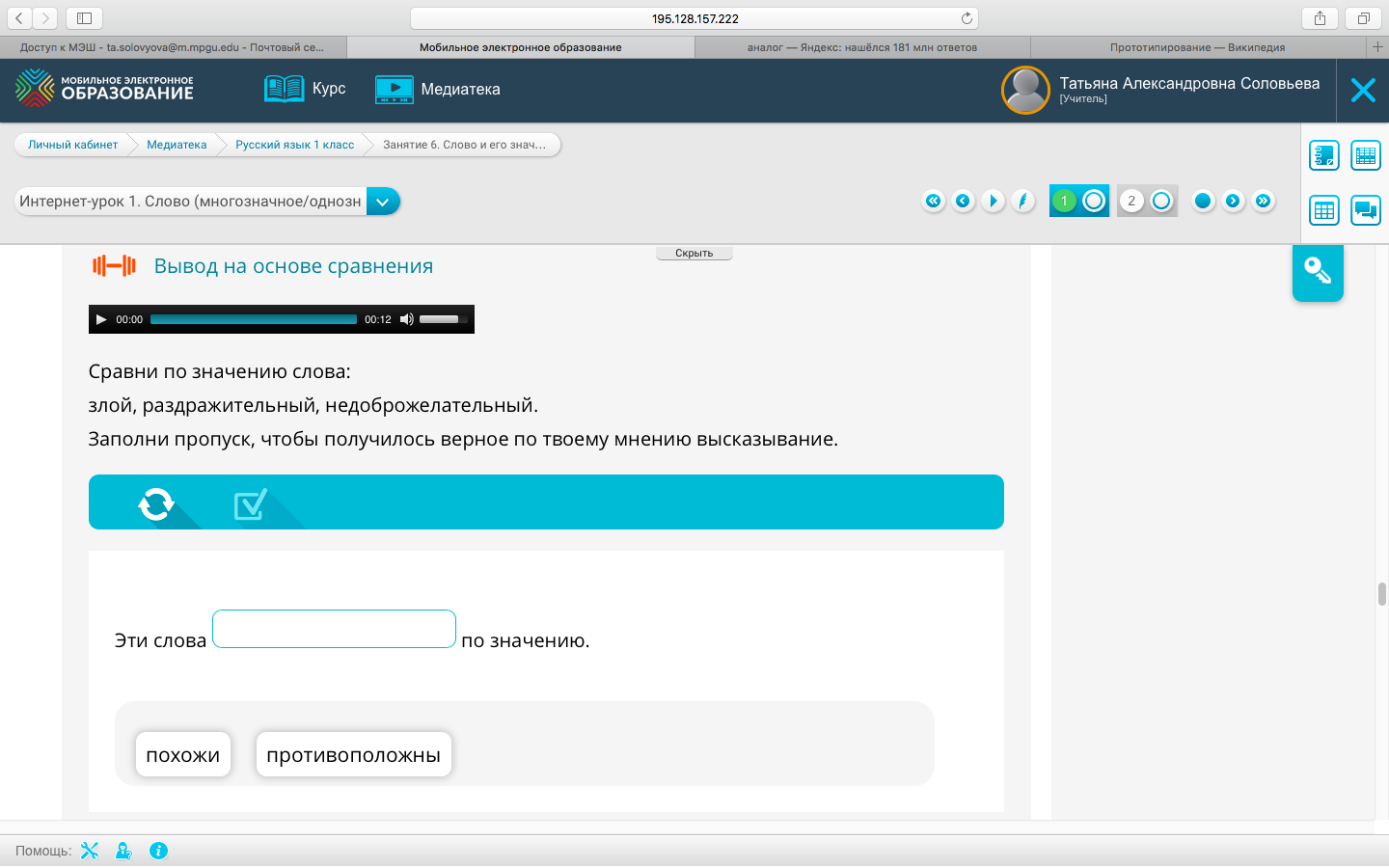 Нажми, если трудно
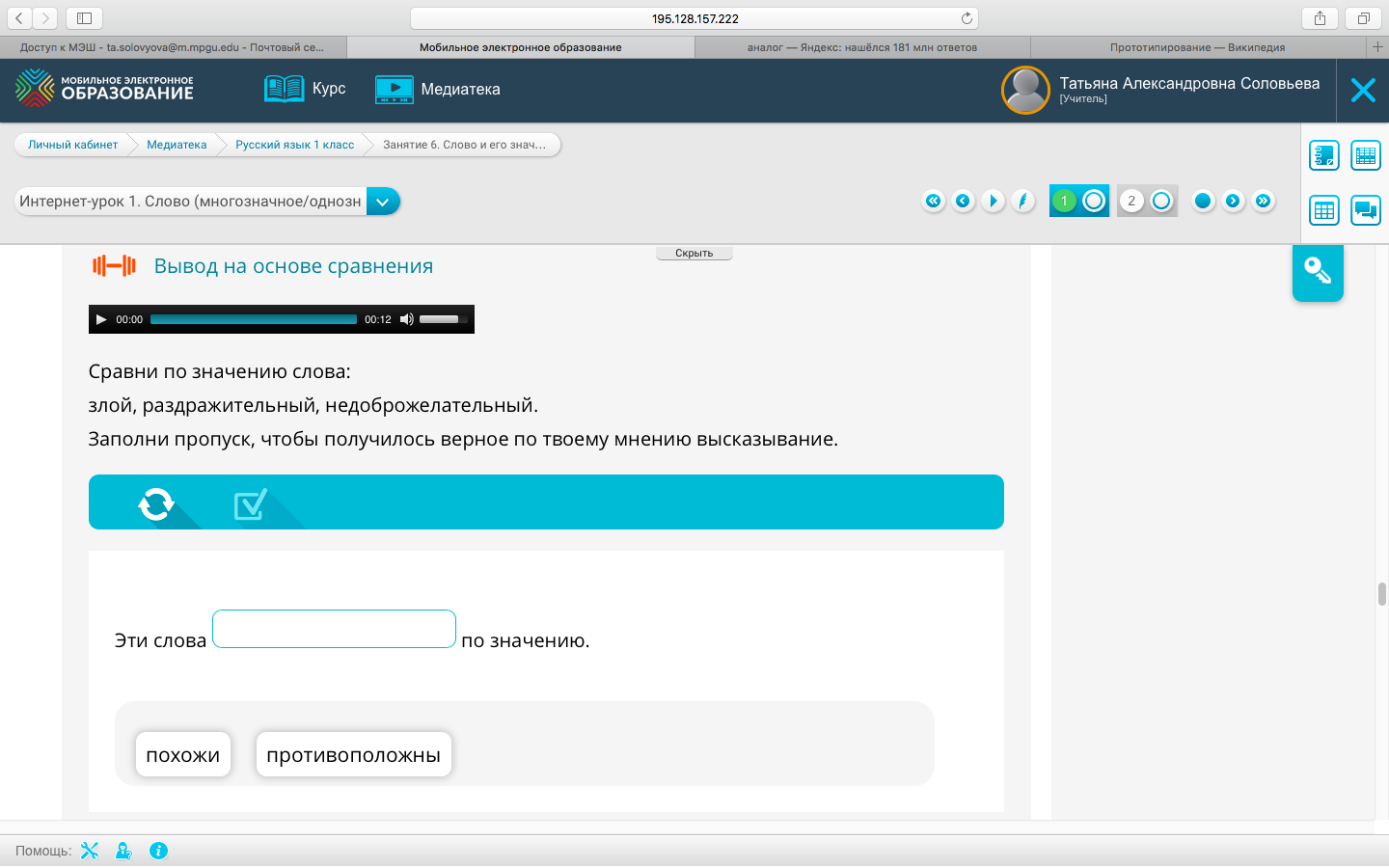 Словарь в помощь:
Похожи по значению – имеют сходное значение (например, храбрый и отважный). Противоположны по значению  – имеют разное значение, значение «наоборот» (например, храбрый-трусливый).
Прочитай значение слов (адаптированная версия  из словаря)
Сравни слова по значению. Подумай,  похожи или противоположны слова по значению. Заполни пропуск ниже.
Шаг 2. Развитие обратимости мыслительных операций (контроль не только по окончании урока (ключевой вопрос), но и при каждом задании).Императив: достижения осмысления ребенком зависимости между выполненными действиями и результатом, их взаимосвязью.
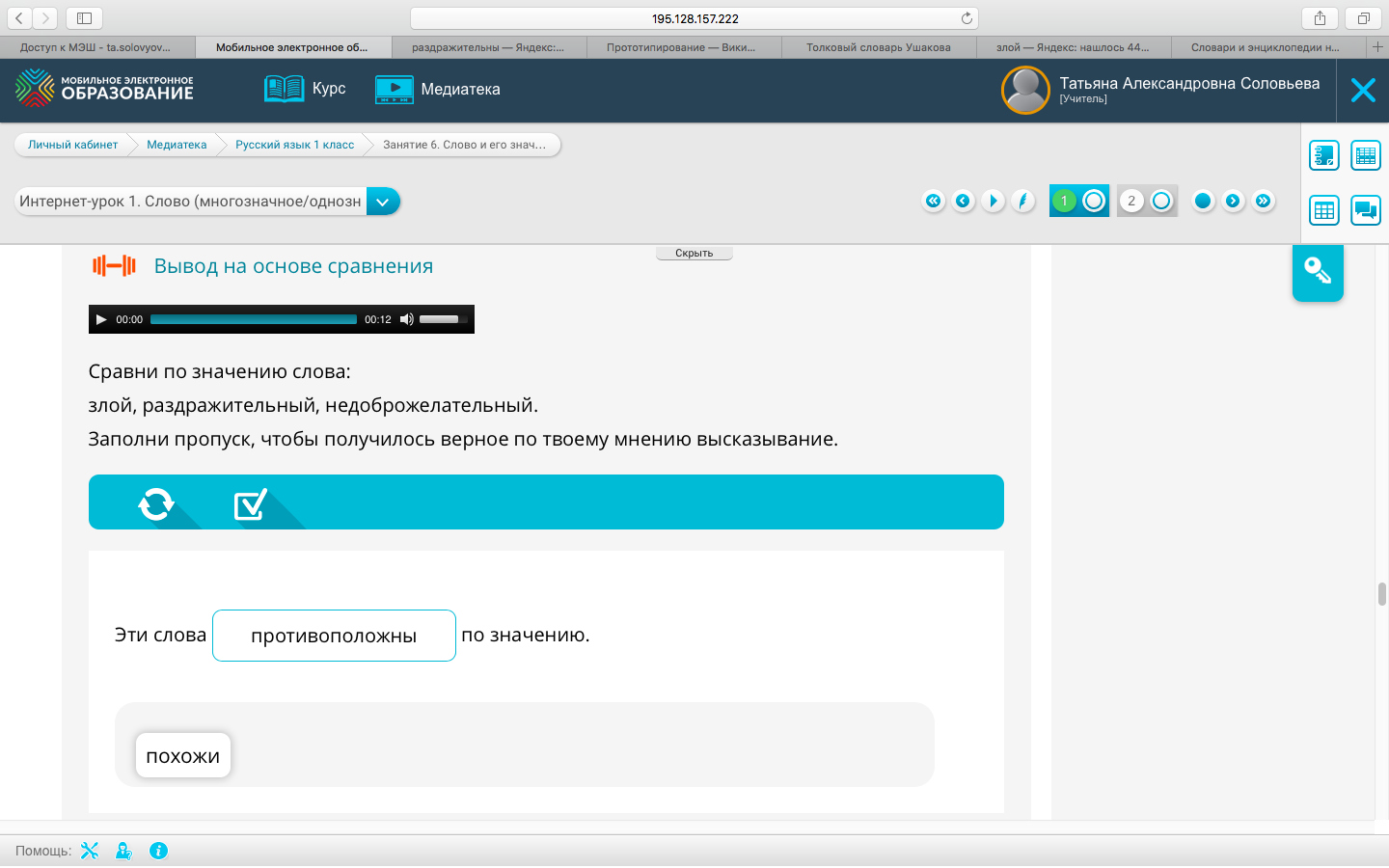 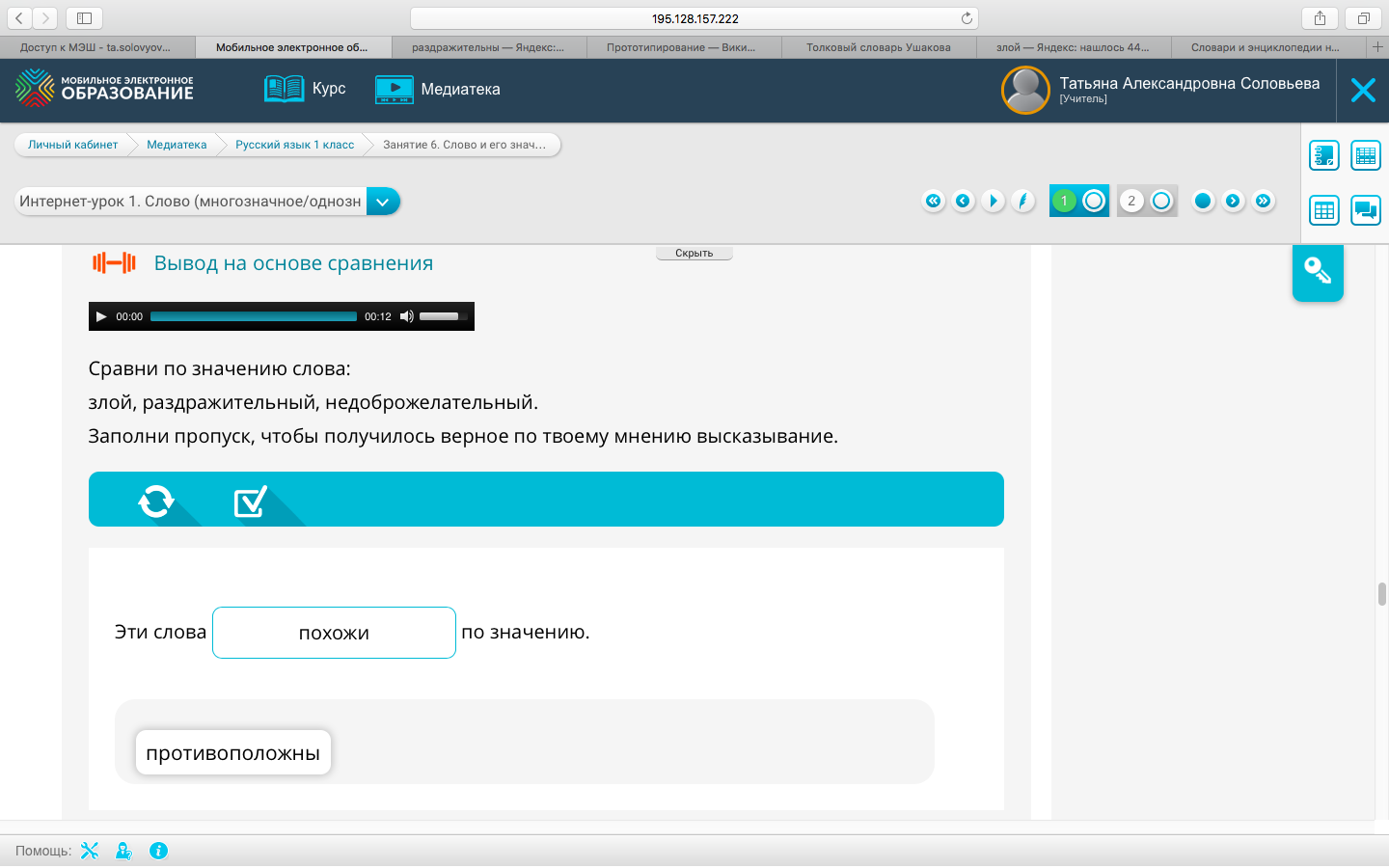 Объясни, почему ты выбрал слово ………….? 
Прочитай и впиши пропущенное слово.
 Потому что слова злой, раздражительный и недоброжелательный …….. по значению.  
Проверь себя.
Шаг 3.  Вариативность форм выполнения заданий (в зависимости от имеющихся объективных ограничений здоровья).Императив: достаточной диапазон форм для выбора обучающимся
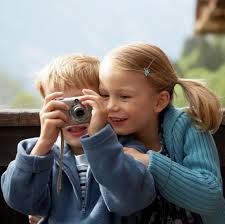 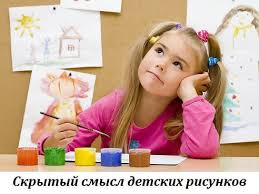 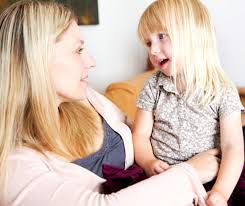 Напиши.
Нарисуй и подпиши (сам или попроси взрослого)
Сделай фотографии и подпиши (сам или попроси взрослого)
Подбери картинки и прикрепи (сам или попроси взрослого).
Спроси у мамы и запиши ответ вместе с мамой.
Шаг 4. Содействие  нарастанию речевой и познавательной активности и самостоятельности.Императив: вектор движения - от малой порционности действий при выполнении заданий к самостоятельному решению проблемных житейских, познавательных коммуникативных задач.
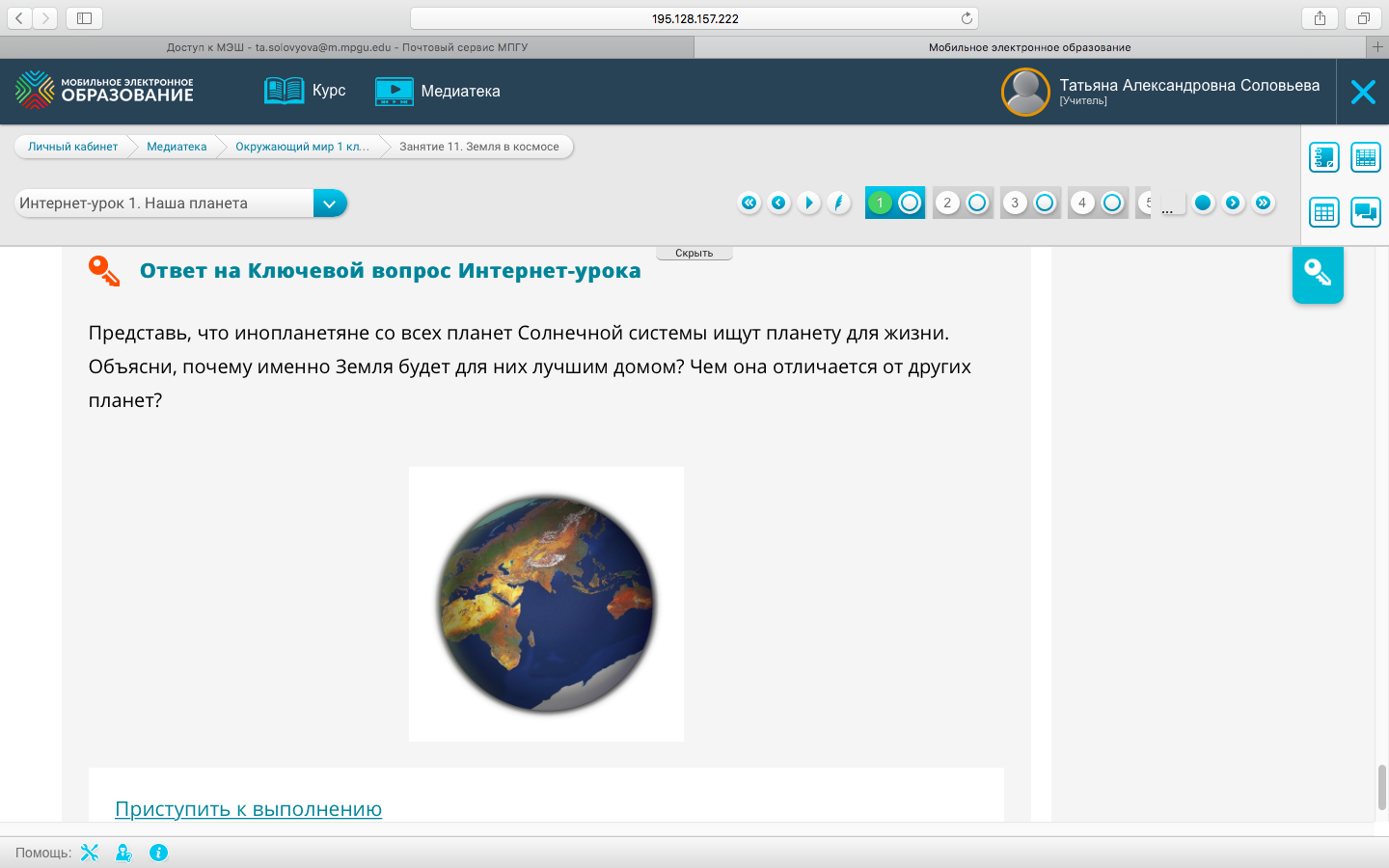 Напиши ответ по плану. Выбери из скобок нужные слова. 
Земля отличается от других планет.. (…)
Земля станет лучшим домом для инопланетян, потому что… (
Напиши ответ по плану. Вставь пропущенные слова.
Солнце -это..  Поэтому говорят «Звезда по имени солнце».
Солнце и звезды – «родственники», потому что ….
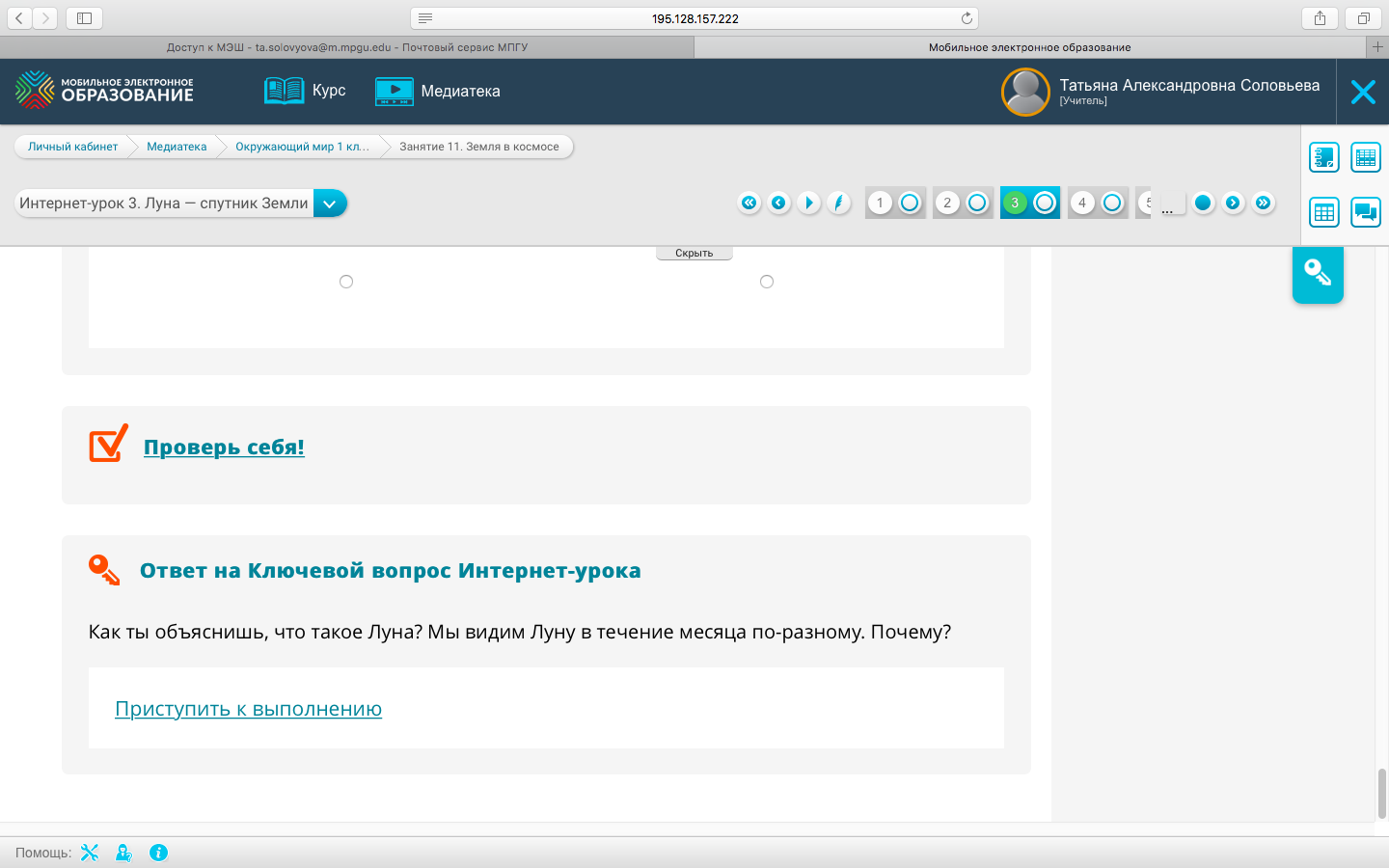 Составь план ответа. Напиши ответ по плану.
Используй слова «я думаю» и «я считаю».
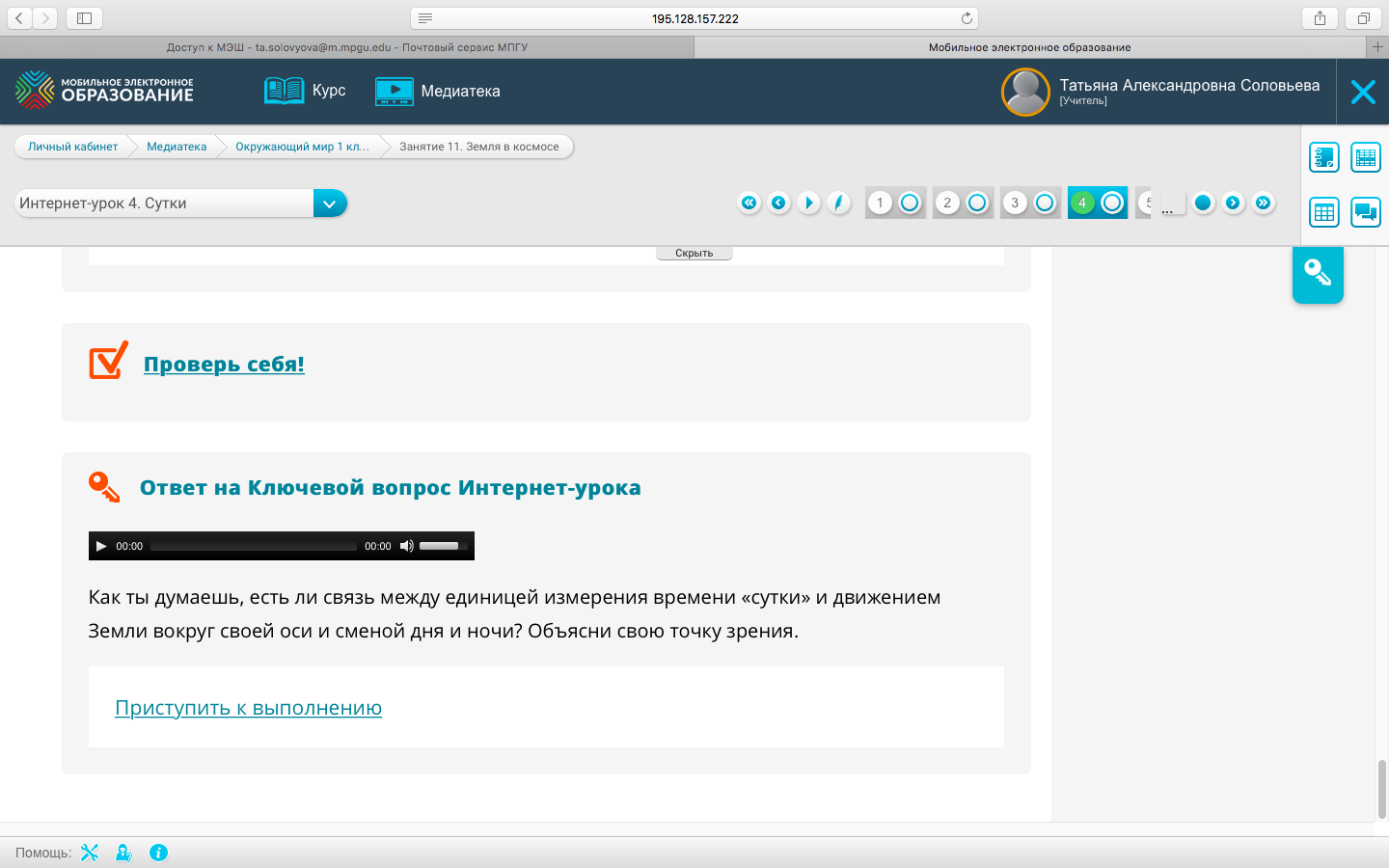 Продумай план ответа. Составь устный ответ. Напиши.
Шаг 5. Включение коррекционно-развивающего компонента с целью пропедевтики нарастания трудностей в обучении.Императив: опора на проекцию причин и механизмов трудностей с учетом анализа системой хронологии предшествующих попыток и результатов выполнения заданий
Обеспечение обратной связи, обучаемость системы. Принцип работы.
Алгоритм отбора системой/пользователем заданий из специального раздела  матрицы (раздела «Развиваем обучая», «Если трудно») основан на анализе данных, включая
Анализ актуальной ситуации
вид задания, вызвавшего трудность,
наличие/отсутствие попыток самостоятельного выполнения ребенком,
запрос на помощь от ребенка/сигнал от системы (таймер выполнения заданий самостоятельно).
Анализ хронологии за последний период (система отслеживает с момента начала обучения в системе/период задается пользователем системы – родителем, педагогом, администратором, тьютором, куратором, экспертом)
степень новизны трудности (возникла впервые/ 1-2 раза появлялась ранее/ одна из характерных/ведущая),
инструменты, доказавшие свою эффективность ранее (виды помощи, которые помогли ребенку).
ВАЖНО: сохраняем принцип отбора инструмента с минимально необходимым объемом помощи в ряду альтернативных!!!
Обеспечение обратной связи, обучаемость системы. Принцип работы.
Систематизация трудностей – предметность или надпредметный характер, частота, привязка к виду занятий и т.д. 
Оформление каталога типовых трудностей
Создание индивидуального профиля достижений обучающегося  в виде визуального ряда с использованием инфографических элементов. 
Разработка инструментов быстрого поиска адаптивных и коррекционно-развивающих заданий в специальном разделе (Пул и Матрица назначения коррекционно-развивающих заданий)
Подведение итогов: